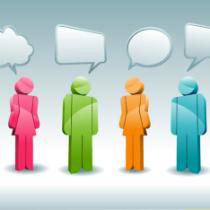 Довольствуйся настоящим,
 но стремись к лучшему. 


Исократ









 
Инициативное     бюджетирование
I этап 
 Собрание 
Проведение собрания населения с целью выявления общей проблемы. 
Решение собрания оформляется протоколом.
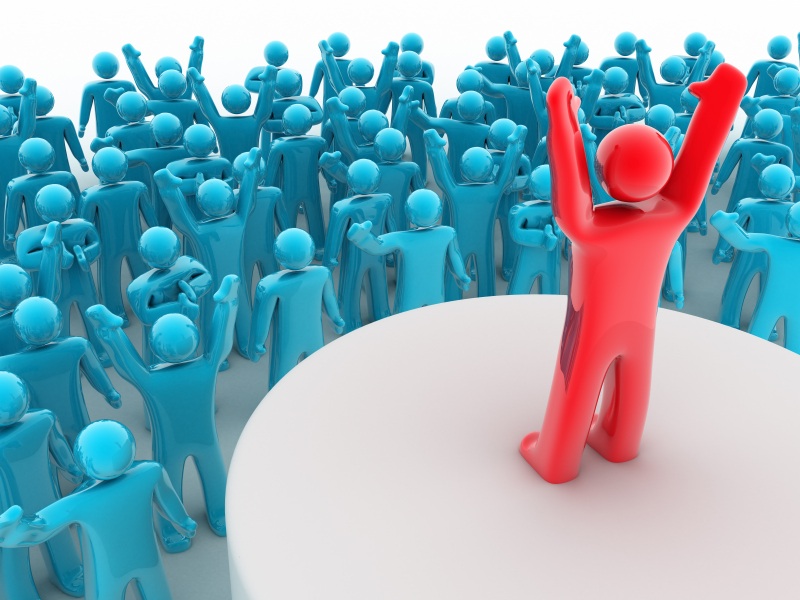 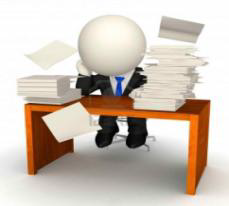 II этап Подготовка проекта 


Инициативная группа подготавливает проект и направляет его в комиссию муниципального  района «Сретенский район».
III этап Конкурсный отбор проектов
 
Муниципальная комиссия проводит отбор проектов, по результатам которого оформляется протокол. Далее заявки, подготовленные инициативной группой, представителями органов местного самоуправления и экспертами, направляются в Министерство территориального развития Забайкальского края.
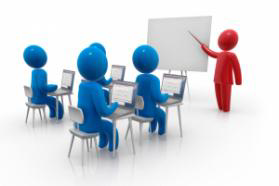 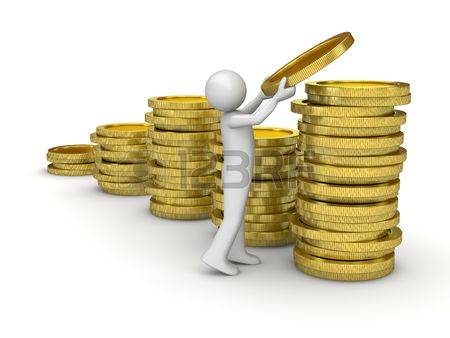 IV этап      Сбор средств



Инициативные платежи граждан, предпринимателей и юридических лиц с целью дальнейшего привлечения финансирования проекта из  местного бюджета с возможным привлечением субсидий из федерального бюджета, бюджета Забайкальского края.
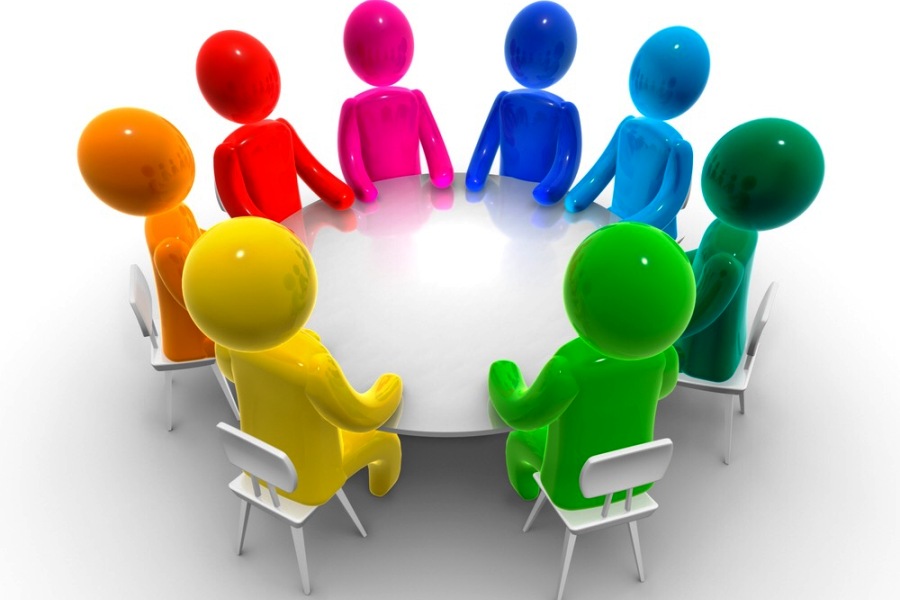 V этап  Конкурсный отбор заявок краевой комиссией 

Краевая комиссия проводит отбор заявок (проектов) – победителей краевого уровня и распределяет субсидии между муниципальными образованиями.
VI    этап      Заключение соглашения
 
Между Министерством территориального развития и муниципальным образованием заключается Соглашение 
«О предоставлении субсидии на софинансирование проекта инициативного бюджетирования».
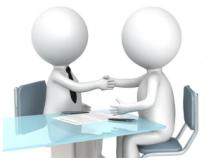 VII этап        Предоставление субсидии
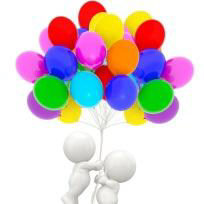 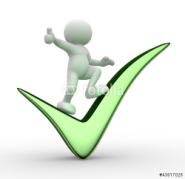 VIII этап     Реализация проекта

Органы местного самоуправления проводят конкурсный отбор подрядчиков на выполнение работ/оказание услуг в соответствии с Федеральным законом № 44-ФЗ.
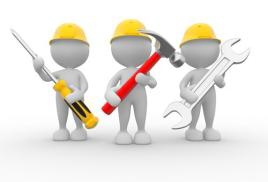 VIII этап     Реализация проекта

Инициативная группа участвует в контроле реализации проекта
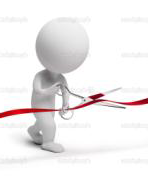 IX  этап      Торжественное открытие